Look at the pictures:You want your students to be like the ones in which picture(s)?
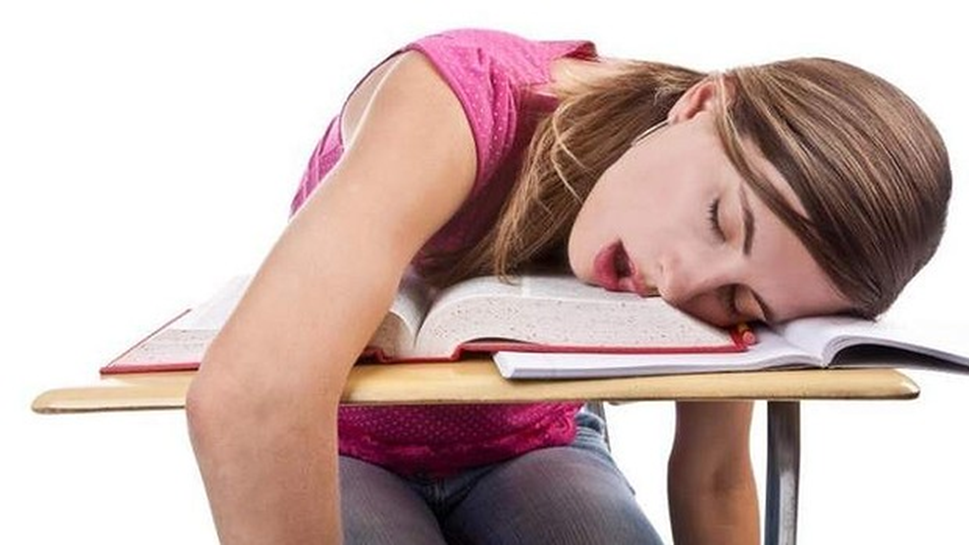 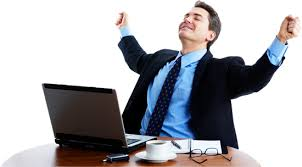 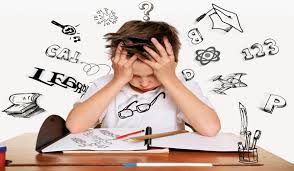 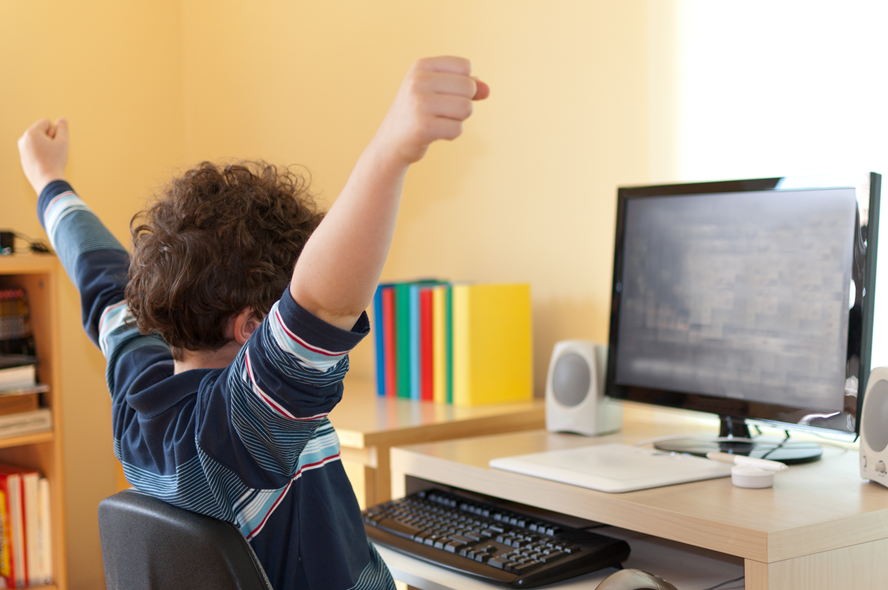 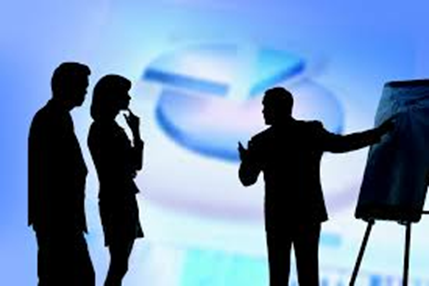 SUCCESSFUL TEACHING-LEARNING STRATEGIES
Sandra Sembel
(sandrasembel.weebly.com)
Your KWL CHART
Activity 1: BrainstormingWhat is teaching? What is learning?Write down as many action verbs as you can that relate to teaching/learning.
Activity 2
Agree or Disagree
Statement 1:Sitting comfortably in a chair will facilitate learning.
Comment
Our ability to learn by experience diminishes in direct proportion to the amount of time we spend sitting.
Statement 2:The student who does the most active listening does the most learning.
Comment
The person doing the most listening, talking, trying, and reflecting is doing the most learning.
I hear, and I forget; 
I see, and I remember; 
I do, and I understand. 
(Confucius)

You tell me, and I forget. 
You teach me, and I remember. 
You involve me, and I learn. 
(Benjamin Franklin )
Statement 3:The best way to teach is to give information in a well-planned lecture.
Comment
Bottom line:
When we let students actively ‘experience’ learning, they will learn most! 

     Learner-centered teaching and learning.
The Teaching-Learning Phase
Introducing new materials
Checking understanding
Summarizing
Making connections to real life setting/planning
What students will learn and what it is important!
Guided Practice
Independent Practice
After
Before
During
Evaluation
Success criteria: 
Learning Gain. Change
Getting Ready
Get students motivated
Provide background
Before
Prepare students physically, mentally, and emotionally
Learning Process
Learning Input – Input, hints, clues
Comprehension

Practice
Guided Practice – trying with help
Free Practice – trying with limited/no help
During
Discovery, Researching, Sharing, trying
Production
Output
Summary
Feedback
Reflection/plan
After
Performing, Reflecting
Teaching-Learning Strategies
Attractive, Engaging, Enriching
Group Work!
High Impact Teaching-Learning Strategies
Round table discussion
Think-pair-share
Concept mapping
Problem-based learning
Fishbowl discussion
Short quizzes
Jigsaw
So, what’s next?
Your KWL CHART
Thank you!
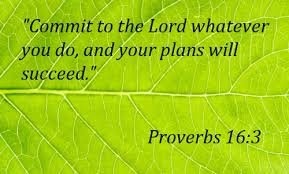 sandrasembel.weebly.com
References
http://nursing.unm.edu/resources/teaching-and-learning-strategies.html

 The Journal of Undergraduate Neuroscience Education (JUNE), Fall 2012, 11(1):A64-A71, faculty of undergraduate neuroscience (www.funjournal.org)